Préparation aux logiciels comme service
Ressources humaines et paye de la prochaine génération
Le 22 janvier 2019
Adoption par ProGen d’une approche axée sur le logiciel comme service
Le gouvernement du Canada opte d’utiliser l’informatique en nuage d’abord pour fournir des services aux citoyens.
La Stratégie d’adoption de l’informatique en nuage (2017) établit un ordre de préférence pour la sélection d’un modèle de déploiement de l’informatique en nuage (services d’informatique en nuage publics d’abord), même si aucun modèle de déploiement ne respecte toutes les politiques du GC.
Les modèles de services en nuage comprennent, par ordre de préférence : 

Logiciel comme service (SaaS) – Utilisation d’une infrastructure en nuage pour exécuter les applications d’un fournisseur.
Plateforme comme service (PaaS) – Déploiement sur l’infrastructure d’informatique en nuage d’applications créées ou achetées par le consommateur.
Infrastructure comme service (IaaS) – Capacité fournie au consommateur en matière de traitement, de stockage, de réseau et d’autres ressources informatiques fondamentales grâce auxquelles il peut déployer et exécuter des logiciels arbitraires.

Pour adopter un modèle de services en nuage, il faudra modifier notre façon de travailler et les travaux que nous dirigeons.
1
Orientation stratégique du gouvernement du Canada
Les secteurs organisationnels doivent s’adapter aux changements constants tout en faisant preuve de souplesse.
PERSONNALISATION
MAXIMALE
MINIMALE
PRO SUR PLACE

Vos utilisateurs
selon vos processus
sur votre système
sur votre infrastructure
selon votre horaire.

(c.-à-d. Mes RHGC)
PRO EN NUAGE

Vos utilisateurs
selon vos processus
sur un système partagé
sur leur infrastructure
selon leur horaire.

(c.-à-d. transformation de la gestion financière)
Logiciel comme service

Vos utilisateurs
selon leurs processus
sur leur système
sur leur infrastructure
selon leur horaire.

(c.-à-d. RH et PAYE de la prochaine génération)
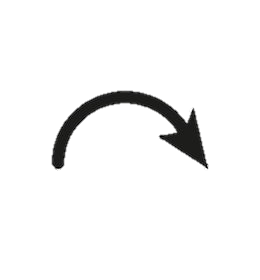 MAXIMALE
CONTRÔLE
MINIMAL
L’équipe des RH et de la paye de la prochaine génération (ProGen) s’est engagée à adopter un modèle de logiciel comme service afin de se plier aux normes numériques du GC et sa politique de priorité à l’informatique en nuage.
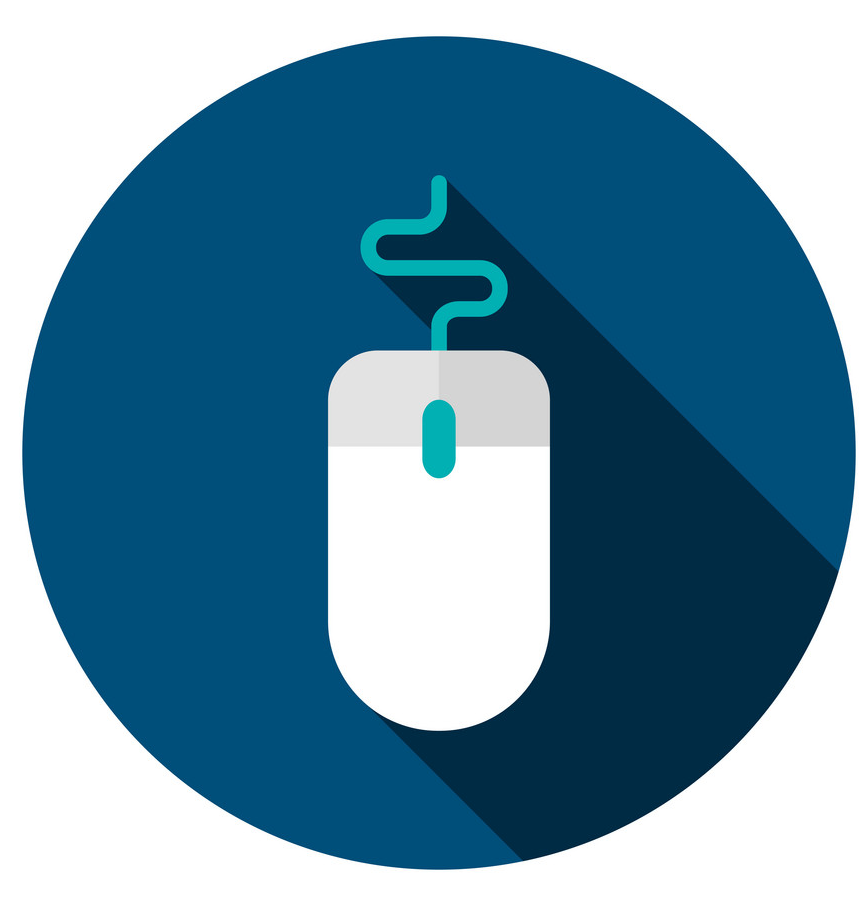 2
Comparaison entre la méthode traditionnelle et celle en nuage d’abord (logiciel comme service)
3
Modification de l'environnement de la TI par le modèle du logiciel comme service
TI TRADITIONNELLE
Avec un modèle de logiciel comme service, le GC partage la responsabilité avec le fournisseur de services d’informatique en nuage en ce qui concerne la sécurité et les risques.
Accès et identité de l’utilisateur
Plateforme
Installation
Activités opérationnelles
Données
INFRASTRUCTURE COMME SERVICE
Abstractiondes ressources et contrôle
Matériel
Applications
Accès et identité de l’utilisateur
Plateforme
Installation
Activités opérationnelles
Données
Abstraction des ressources et contrôle
Matériel
Applications
Géré par le GC
Géré par le fournisseur du logiciel comme service
4
Modification de l'environnement de la TI par le modèle du logiciel comme service
L’adoption de l’approche du logiciel comme service exige que le GC adapte ses activités opérationnelles traditionnelles afin d’optimiser les avantages de cette approche.
Lecteurs des logiciels comme service
RÔLES 
CHANGEANTS
Rôle plus lourd 
en matière de 
configuration, de mise à 
l’essai et d’analyse
Capacités accrues en gestion financière
Possibilité de nouveaux rôles
ACTIVITÉS OPÉRATIONNELLESDÉPLOIEMENTÉTAT DE PRÉPARATION
Gestion de la qualité pour gérer les tests automatisés
Gestion du changement pour s’adapter à la nouvelle version
Gestion des services pour appuyer le déploiement
Responsabilité partagée entre le GC et les fournisseurs de logiciels comme service
SÉCURITÉ
MOBILISATION CONSTANTE 
DE L’UTILISATEUR
Intégration d’une mobilisation continue des utilisateurs
Géré par le GC
Géré par le fournisseur du logiciel comme service
5